ΕΛΛΗΝΙΚΗ ΕΤΑΙΡΕΙΑ ΜΕΛΕΤΗΣ ΗΠΑΤΟΣ
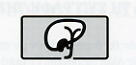 Σκοποί &Δραστηριότητες
Σκοποί &Δραστηριότητες
Η Ελληνική Εταιρεία Μελέτης Ήπατος είναι μία επιστημονική εταιρεία που αποκλειστικός της σκοπός είναι η βελτίωση των παρεχομένων υπηρεσιών υγείας στον Έλληνα ηπατοπαθή. 
	Για την προσπάθειά της αυτή ευρίσκεται σε άμεση συνεργασία με την αντίστοιχη Αμερικανική & Ευρωπαϊκή Εταιρεία. 
	Αποτελείται από 350 περίπου μέλη-ιατρούς  με εξειδίκευση στην Ηπατολογία.
	Συμμετέχει  στα διάφορα Συνέδρια του εξωτερικού με μέλη αναγνωρισμένης & διεθνούς προβολής.
Σκοποί &Δραστηριότητες
Διοργανώνει Συνέδρια & Ημερίδες σε όλο τον ελληνικό χώρο για τη διαφώτιση και γενικότερη ενημέρωση του πληθυσμού.
	Εκδίδει ανά τακτά χρονικά διαστήματα ενημερωτικά φυλλάδια διαφώτισης του κοινού για θέματα σχετικά με το ήπαρ (συκώτι) και τις ασθένειές του.
	Προσπαθεί να διεισδύσει σε θύλακες οικονομικών μεταναστών προσφέροντας χείρα ουσιαστικής βοήθειας στην προσέγγιση και αντιμετώπιση μολυσματικών τους νόσων που αφορούν το ήπαρ (ηπατιτίδων).
	Αγωνιά και συμμετέχει στην προσπάθεια με άλλους κυβερνητικούς οργανισμούς στην στελέχωση αλλά & δημιουργία νέων Μεταμοσχευτικών Κέντρων για την αντιμετώπιση τελικού σταδίου ηπατικών νοσημάτων.
Σκοποί &Δραστηριότητες
Φροντίζει τη διαρκή ενημέρωση & επιμόρφωση των μελών της με χορήγηση υποτροφιών εξωτερικού & συμβάλλει στη διαρκή έρευνα με στοχευμένα ερευνητικά πρωτόκολλα για παθήσεις που αφορούν το αντικείμενό της.
	Από τριετίας περίπου παρέχει τη δυνατότητα επιμόρφωσης & εξειδίκευσης στην ηπατολογία νέων ιατρών-μελών με την επιτυχή λειτουργία του ΣΧΟΛΕΙΟΥ ΚΛΙΝΙΚΗΣ ΗΠΑΤΟΛΟΓΙΑΣ.